信州朝日村　開村130周年記念　
　　　　　　記念ピンバッジプレゼント！
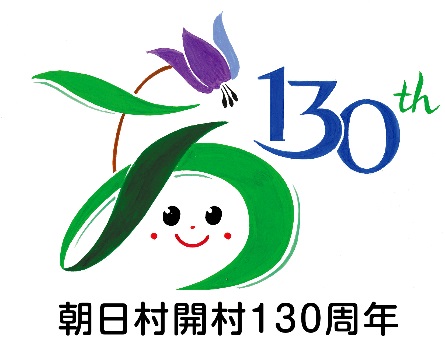 秋の味覚　　　
素敵な出会い
と
しあわせ信州・朝日　第9回出会いイベント
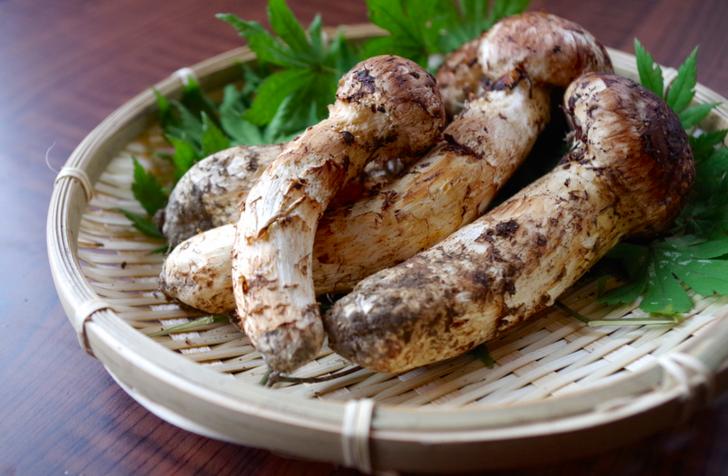 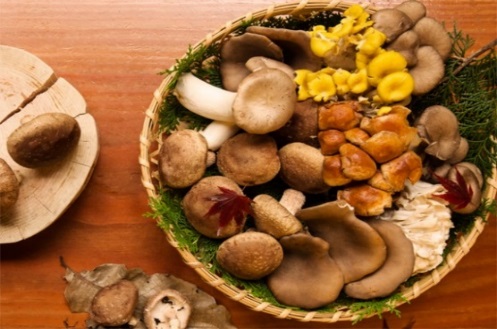 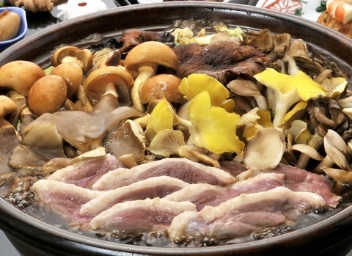 ・参加費： 男性3000円　女性1000円

　　・募集： 独身の男性女性　各20名まで

　　　・開催場所：朝日村古見1286　中央公民館

　　※JR塩尻駅⇔朝日村の送迎が必要な方は
　　　お申し込み時にご相談ください
◆日時◆　

　　平成30年9月30日（日）

　　9時30分～16時頃
朝日村で、素敵な出会いを探してみませんか♪
◆お申込み・お問い合わせ

　　・朝日村役場　住民福祉課
　　　（0263-99-4102）
　　・しあわせ信州朝日　会長　上條昭三
　　　（090-3431-8953）　
　　・事務局メールアドレス
　　　( skamijo@go.tvm.ne.jp )
松茸ご飯のおにぎり作り
＆
　　季節のきのこ鍋作り　体験♪
しあわせ信州:朝日*地方創生さわやかサポーターコラボの募集里山好き女子参加費1000円のみです
INRエージェント龍ヶ崎いわさきhttp://1122-kekkon.comcwnyx358@yahoo.co.jp
☎090-8817-5961
信州朝日村　開村130周年記念　
　　　　　　記念ピンバッジプレゼント！
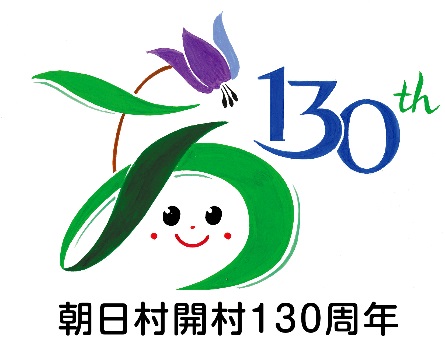 秋の味覚　　　
素敵な出会い
と
しあわせ信州・朝日　第9回出会いイベント
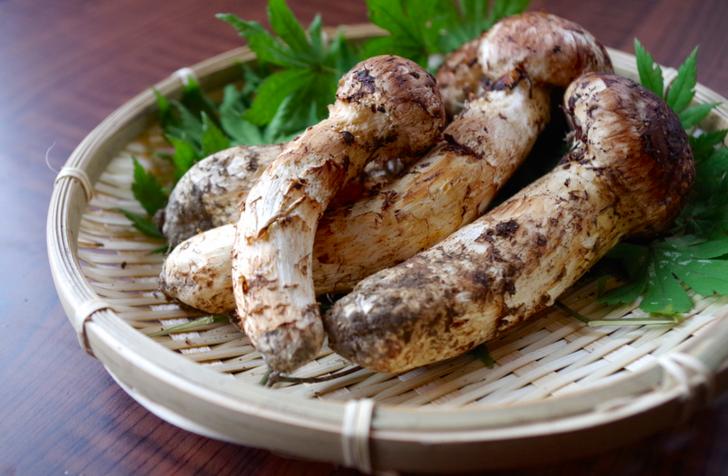 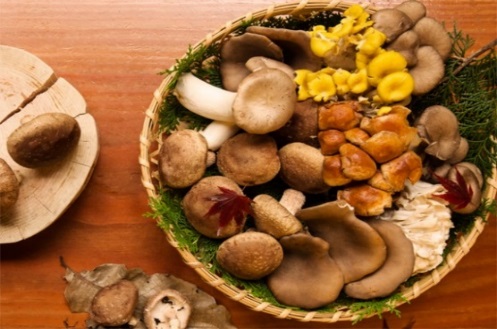 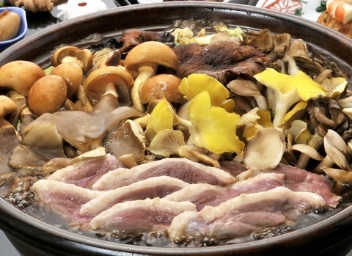 ・参加費： 男性3000円　女性1000円

　　・募集： 独身の男性女性　各20名まで

　　　・開催場所：朝日村古見1286　中央公民館

　　※JR塩尻駅⇔朝日村の送迎が必要な方は
　　　お申し込み時にご相談ください
◆日時◆　

　　平成30年9月30日（日）

　　9時30分～16時頃
朝日村で、素敵な出会いを探してみませんか♪
◆お申込み・お問い合わせ

　　・朝日村役場　住民福祉課
　　　（0263-99-4102）
　　・しあわせ信州朝日　会長　上條昭三
　　　（090-3431-8953）　
　　・事務局メールアドレス
　　　( skamijo@go.tvm.ne.jp )
松茸ご飯のおにぎり作り
＆
　　季節のきのこ鍋作り　体験♪
INRエージェント龍ヶ崎いわさきhttp://1122-kekkon.comcwnyx358@yahoo.co.jp
☎090-8817-5961
信州朝日村　開村130周年記念　
　　　　　　記念ピンバッジプレゼント！
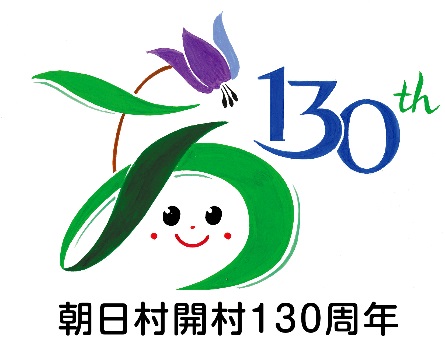 秋の味覚　　　
素敵な出会い
と
しあわせ信州・朝日　第9回出会いイベント
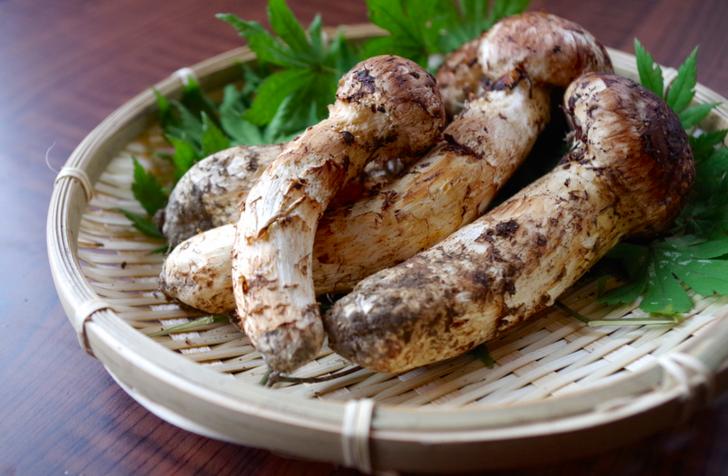 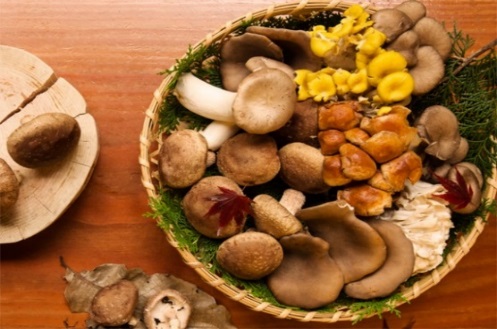 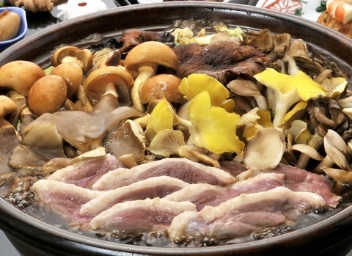 ・参加費： 男性3000円　女性1000円

　　・募集： 独身の男性女性　各20名まで

　　　・開催場所：朝日村古見1286　中央公民館

　　※JR塩尻駅⇔朝日村の送迎が必要な方は
　　　お申し込み時にご相談ください
◆日時◆　

　　平成30年9月30日（日）

　　9時30分～16時頃
朝日村で、素敵な出会いを探してみませんか♪
◆お申込み・お問い合わせ

　　・朝日村役場　住民福祉課
　　　（0263-99-4102）
　　・しあわせ信州朝日　会長　上條昭三
　　　（090-3431-8953）　
　　・事務局メールアドレス
　　　( skamijo@go.tvm.ne.jp )
松茸ご飯のおにぎり作り
＆
　　季節のきのこ鍋作り　体験♪
INRエージェント龍ヶ崎いわさきhttp://1122-kekkon.comcwnyx358@yahoo.co.jp
☎090-8817-5961
信州朝日村　開村130周年記念　
　　　　　　記念ピンバッジプレゼント！
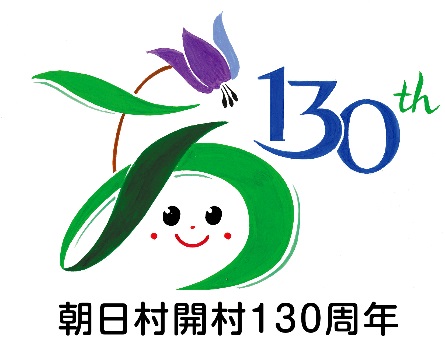 秋の味覚　　　
素敵な出会い
と
しあわせ信州・朝日　第9回出会いイベント
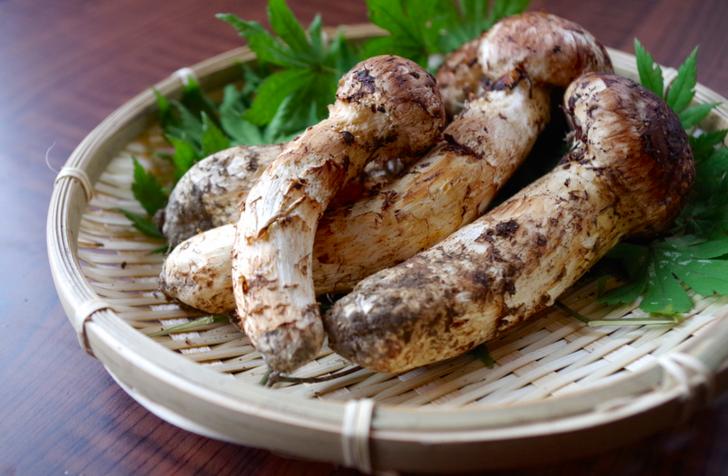 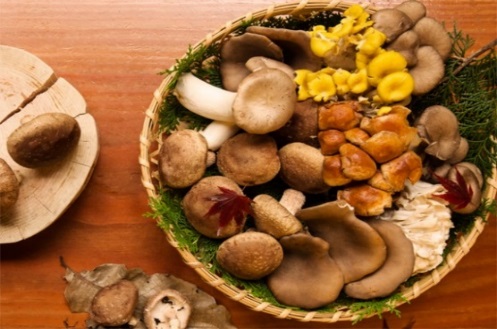 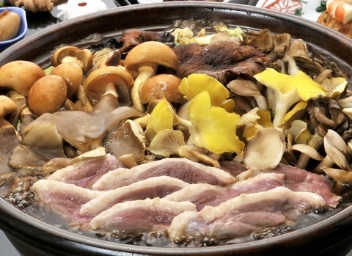 ・参加費： 男性3000円　女性1000円

　　・募集： 独身の男性女性　各20名まで

　　　・開催場所：朝日村古見1286　中央公民館

　　※JR塩尻駅⇔朝日村の送迎が必要な方は
　　　お申し込み時にご相談ください
◆日時◆　

　　平成30年9月30日（日）

　　9時30分～16時頃
朝日村で、素敵な出会いを探してみませんか♪
◆お申込み・お問い合わせ

　　・朝日村役場　住民福祉課
　　　（0263-99-4102）
　　・しあわせ信州朝日　会長　上條昭三
　　　（090-3431-8953）　
　　・事務局メールアドレス
　　　( skamijo@go.tvm.ne.jp )
松茸ご飯のおにぎり作り
＆
　　季節のきのこ鍋作り　体験♪
INRエージェント龍ヶ崎いわさきhttp://1122-kekkon.comcwnyx358@yahoo.co.jp
☎090-8817-5961
信州朝日村　開村130周年記念　
　　　　　　記念ピンバッジプレゼント！
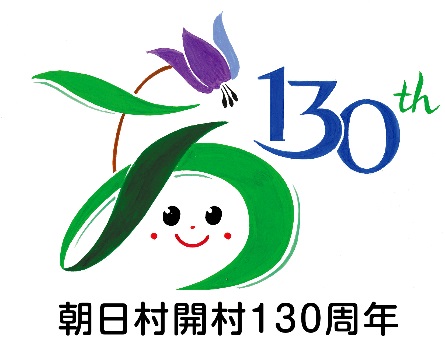 秋の味覚　　　
素敵な出会い
と
しあわせ信州・朝日　第9回出会いイベント
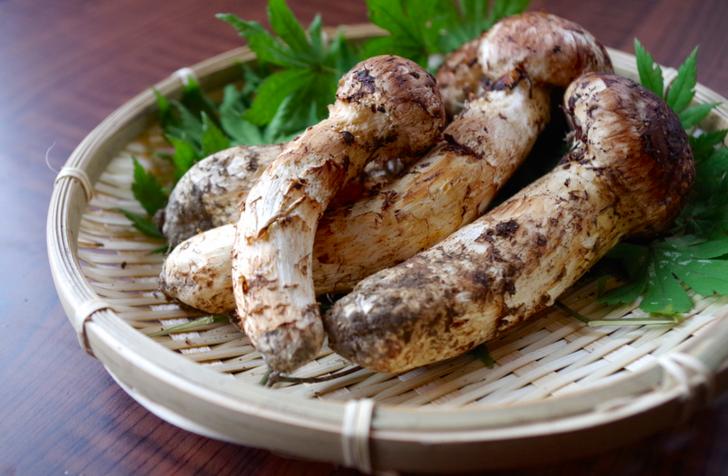 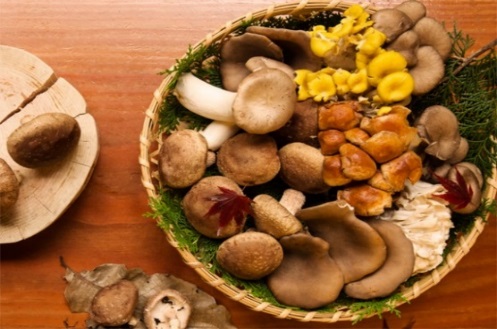 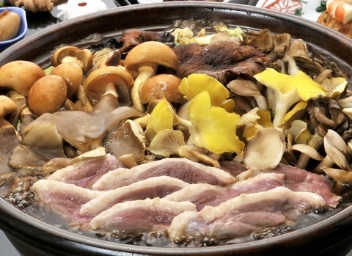 ・参加費： 男性3000円　女性1000円

　　・募集： 独身の男性女性　各20名まで

　　　・開催場所：朝日村古見1286　中央公民館

　　※JR塩尻駅⇔朝日村の送迎が必要な方は
　　　お申し込み時にご相談ください
◆日時◆　

　　平成30年9月30日（日）

　　9時30分～16時頃
朝日村で、素敵な出会いを探してみませんか♪
◆お申込み・お問い合わせ

　　・朝日村役場　住民福祉課
　　　（0263-99-4102）
　　・しあわせ信州朝日　会長　上條昭三
　　　（090-3431-8953）　
　　・事務局メールアドレス
　　　( skamijo@go.tvm.ne.jp )
松茸ご飯のおにぎり作り
＆
　　季節のきのこ鍋作り　体験♪
INRエージェント龍ヶ崎いわさきhttp://1122-kekkon.comcwnyx358@yahoo.co.jp
☎090-8817-5961
信州朝日村　開村130周年記念　
　　　　　　記念ピンバッジプレゼント！
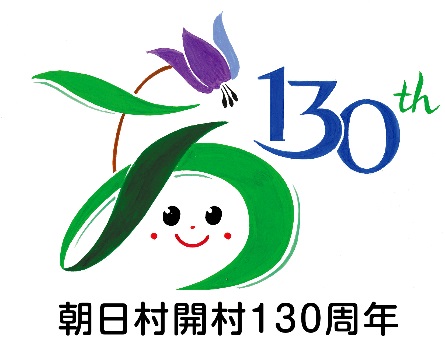 秋の味覚　　　
素敵な出会い
と
しあわせ信州・朝日　第9回出会いイベント
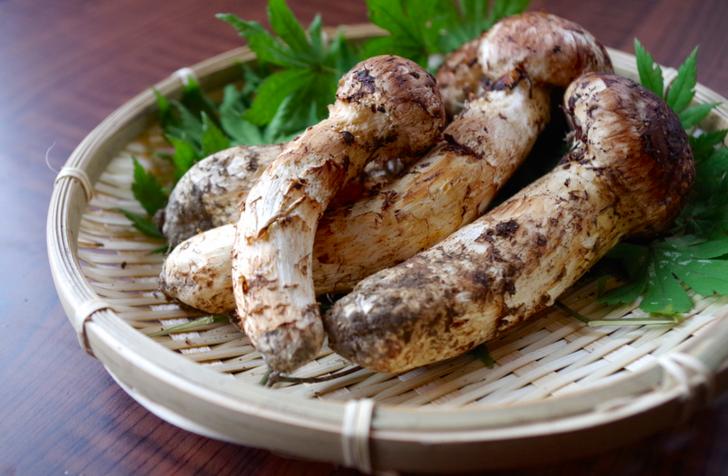 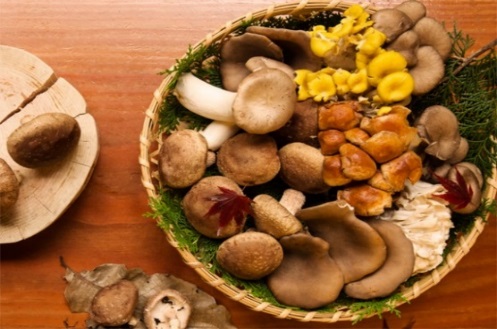 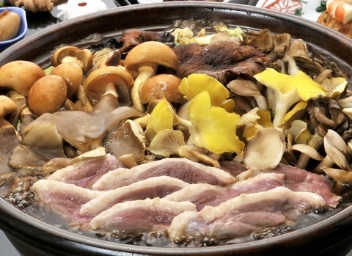 ・参加費： 男性3000円　女性1000円

　　・募集： 独身の男性女性　各20名まで

　　　・開催場所：朝日村古見1286　中央公民館

　　※JR塩尻駅⇔朝日村の送迎が必要な方は
　　　お申し込み時にご相談ください
◆日時◆　

　　平成30年9月30日（日）

　　9時30分～16時頃
朝日村で、素敵な出会いを探してみませんか♪
◆お申込み・お問い合わせ

　　・朝日村役場　住民福祉課
　　　（0263-99-4102）
　　・しあわせ信州朝日　会長　上條昭三
　　　（090-3431-8953）　
　　・事務局メールアドレス
　　　( skamijo@go.tvm.ne.jp )
松茸ご飯のおにぎり作り
＆
　　季節のきのこ鍋作り　体験♪
INRエージェント龍ヶ崎いわさきhttp://1122-kekkon.comcwnyx358@yahoo.co.jp
☎090-8817-5961